Teaching and Learning: Improvement Dashboard – Spring Term 2
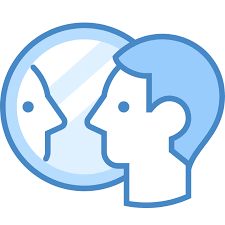 Previous T&L Updates
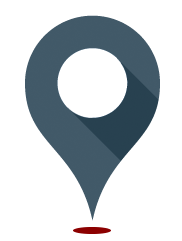 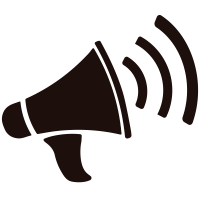 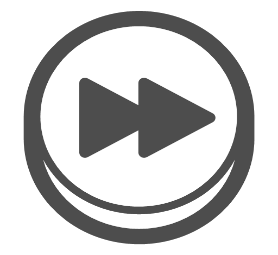 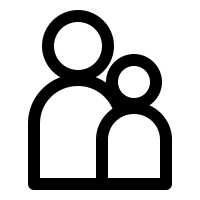 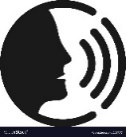 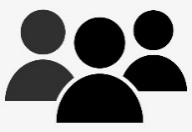 CPD FOCUS: Embedding Reciprocal Reading strategies (Reading Warriors, Quick Wins and building students’ confidence in reading aloud)
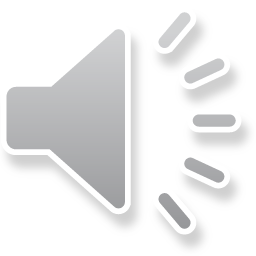 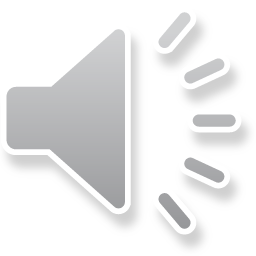 EMPATHETIC
ACHIEVE
BASICS FOR REMOTE LEARNING
Evidence-Informed Reminders:
R – retrieval and recap activities. Low-stakes. Quick feedback. Self-marking.
E – Engage students – audio/video stimulus, questions, ‘chat’, feedback etc.
M – motivate (scaffolding and WAGOLLs, positive Classcharts, live lessons) 
O – Outcomes – make explicit using check lists, success criteria, weekly plan/big picture etc, especially when using prepared materials (Oak). 
T – Teaching quality – this is more important than how it is delivered.  Think about how you assess what students have learnt.
E – Expectations – refer to those created for remote learning.
STRETCH AND CHALLENGE

Guide students by asking them to summarise, add to and elaborate on new material)  - Use the Reading Warriors process (see overleaf)
Use these words to extend thinking around a topic: BUT, BECAUSE, SO...
Pose—Pause—Pounce and Bounce
Probing questions
Use HOW and WHY question stems (see grid overleaf)
Use students as experts
Encourage homework and independent practice  
Use clear progress ladders (success criteria and model)
APPLY content in context
UNDERSTANDING AND MEMORY

Weekly and monthly reviews (mini-whiteboards, quick quizzes etc) - Kahoot
Pre-teach subject-specific vocabulary
Wall displays used to prompt
‘Prepare to Teach a lesson on…’
Flashcards—content on front, contextual questions on back
Knowledge Organisers
Retrieval Practice
Reading as a priority 
Learning homework and quick quiz follow-up
Games— 1 pen, 1 dice
Revision clock
Vocabulary instruction
BRILLIANT TEACHING AND LEARNING 2020-21
FEEDBACK
PLAN
TEACH
RESPECTFUL
EXAM TECHNIQUE
I DO-WE DO-YOU DO    

Use models (WAGOLLs etc) and ‘think out loud’ to exemplify the process: I do, we do, you do
Let students practice on MWBs first (low stakes)
Use visualisers and mini-whiteboards
Look at last questions and the length of successful answers.  Annotate Q and A
Give accurate time-targets
Exam Wrappers/topic-ranking—post-exam evaluation about revision technique, time spent revising, etc.
Use scaffolding – Give written support. Checklists. Success criteria. Visualiser use. 
Specify word counts for extended pieces
SELF-MOTIVATED
ENGAGING ALL (BOYS)
First-next-finally - Deliver new material in small steps 
Dual coding
Clear and strict routines. Followed rigidly.
Cue in using names
Create real life links between learning and community
Opportunities to solve problems
Focus on independent discovery and self-direction (Reciprocal Reading)
Be explicit – Apply Rosenshine’s Principles – give explicit instruction (focused demo guided practice  independent practice). 
Give clear instructions using precise command words (see overleaf)
I Do-WE DO-YOU DO Offer models, WAGOLLs and WABOLLs—use visualisers
Success criteria Develop independence in terms of self-assessment/correction
Word counts of measured outcomes
Blended learning – easy-to-access
FACILITATING FEEDBACK
‘Try 3B4ME’ - MWBs
Give feedback as actions:
         Re-draft/re-do (three times!); rehearse or repeat; revisit      and respond; re-learn and re-test; research and record
Allow MAD or DIRT time for reflection and improvement 
Construct appropriate/useful groups
Exemplify best answers on mini-whiteboards and discuss/justify
Use diagnostic assessment – mini whiteboards, LS quizzes, open ended questions. Teaching should be responsive.
Use cognitive/metacognitive strategies – how will you help students to know more? Graphic organisers, mind-maps, Venn diagrams, etc. You may verbalise your thinking more and encourage students to do the same. Lots of red-pen work!
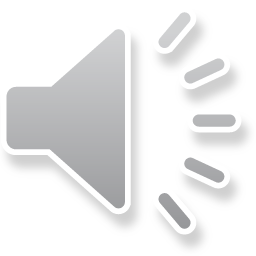 IMAGINATIVE
POSITIVITY
IMAGINATIVE